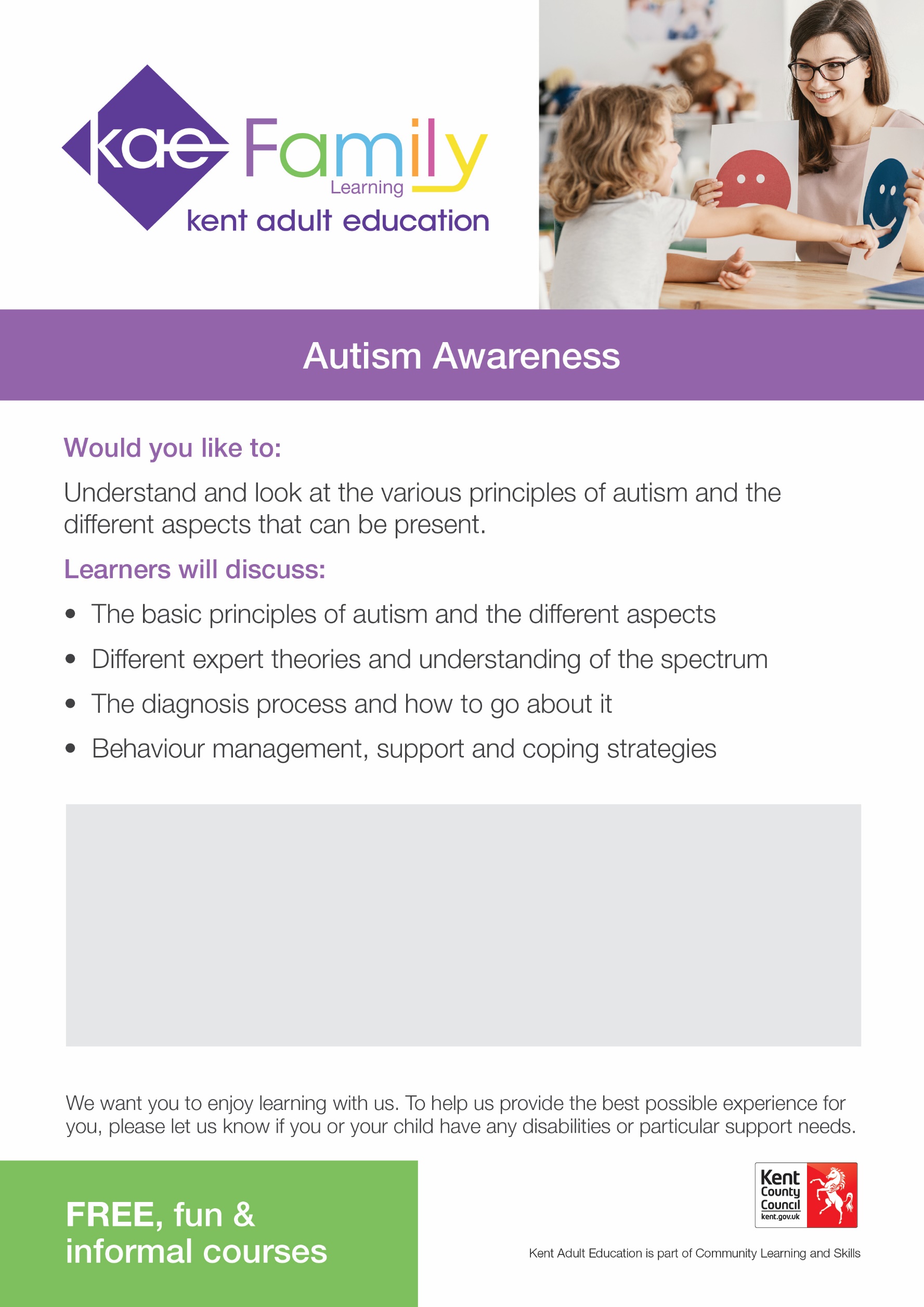 Venue: Deal Parochial School
Dates: 15th, 22nd, 29th April ‘24
Time: 9.30 – 11.30 am   
To book a place please email bugdenn@deal-parochial.kent.sch.uk or secretary@deal-parochial.kent.sch.uk